HMG28PNC3Vestavná mikrovlnná trouba s grilem H-MICROWAVE 300Objem 28 l, 900 W mikrovlny, 1100 W gril, Ø otočného talíře 31,5 cm, automatické programy, grilovací mřížka
Hlavní vlastnosti
Kapacita (l) 			28
Maximální výkon mikrovlnný ohřev (W)		900
Maximální výkon gril (W)		1100
Průměr otočného talíře (mm)		315

Programy vaření
Samostatný mikrovlnný ohřev, kombinovaný mikrovlnný ohřev, gril samostatný, Rozmrazování (dle váhy/času)
8 úrovní výkonu (5x mikrovlny, 2x gril+mikrovlny, 1x gril)
8 automatických programů (Pizza, Brambory, Maso, Ryba, Zelenina, Nápoje, Těstoviny, Popcorn)

Funkce
Dotykové ovládání
Digitální hodiny
Elektronické otevírání dvířek – dotykem

Bezpečnost	
Dětská pojistka – zablokování tlačítek ovládání

Příslušenství
1x grilovací mřížka
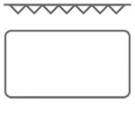 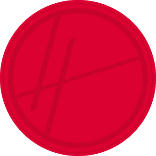 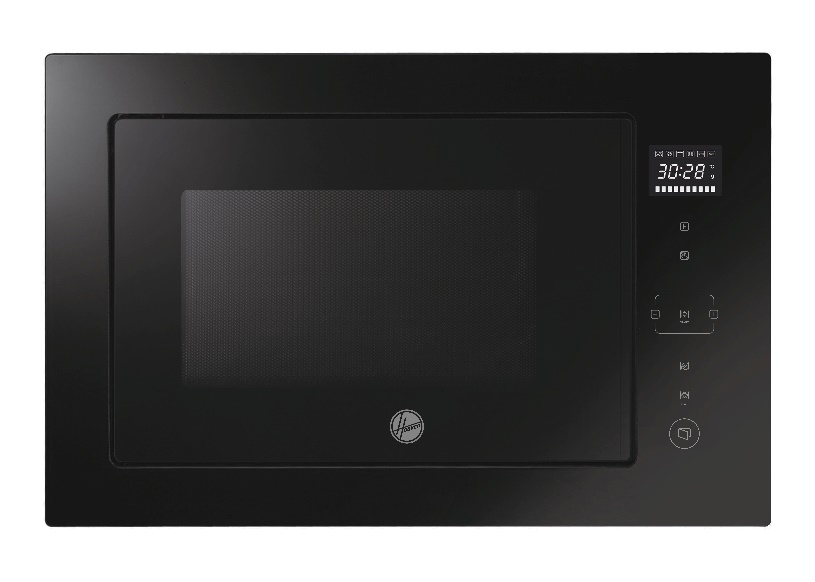 Gril
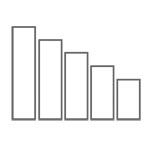 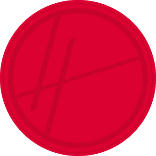 8 úrovní výkonu
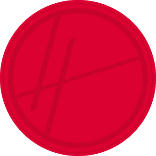 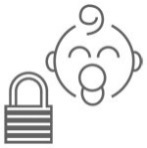 Dětská pojistka -  zablokování tlačítek ovládání
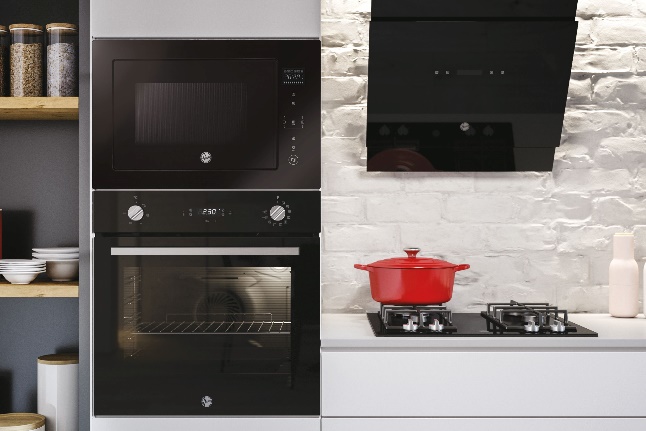 Logistická data
Kód		38900669	
EAN		8059019020747
Provedení 		Černé sklo
Rozměry výrobku V × Š × H (mm)	388 × 595 × 400
Čistá váha výrobku (kg)	18,2
Rozměry balení V × Š × H (mm)	484 × 684 × 566
Hmotnost s obalem (kg)	22,6
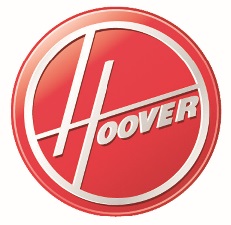